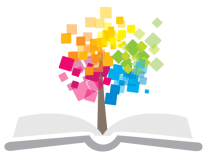 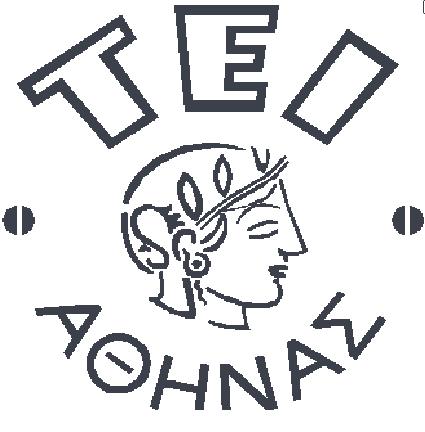 Ανοικτά Ακαδημαϊκά Μαθήματα στο ΤΕΙ Αθήνας
Αρχές Γενικής Λογιστικής
Ενότητα 3: Λογιστικά Γεγονότα
Κωνσταντίνος Πολίτης, Οικονομολόγος, MEd, MBA 
Καθηγητής  Εφαρμογών
Τμήμα Διοίκησης Τουριστικών Επιχειρήσεων
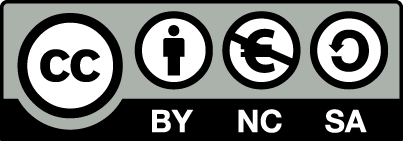 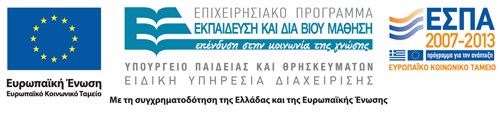 Έννοια λογιστικού γεγονότος (1 από 3)
Ορισμός: Λογιστικό γεγονός είναι κάθε γεγονός που μεταβάλλει τη χρηματοοικονομική κατάσταση ( περιουσιακά στοιχεία ) μιας οικονομικής μονάδας.
Προϋποθέσεις χαρακτηρισμού:
Να μεταβάλλει τα περιουσιακά της στοιχεία.
Οι μεταβολές αυτές να μπορούν να αποδοθούν σε χρηματικές μονάδες κατά αντικειμενικό τρόπο.
1
Έννοια λογιστικού γεγονότος (2 από 3)
Διακρίσεις:
Εξωτερικά λογιστικά γεγονότα : Είναι εκείνα τα οποία προκαλούνται από τις σχέσεις της οικονομικής μονάδας με τρίτους.
Εσωτερικά λογιστικά γεγονότα : Είναι εκείνα τα οποία προκαλούνται εντός της οικονομικής μονάδας χωρίς συμμετοχή τρίτων.
2
Έννοια λογιστικού γεγονότος (3 από 3)
Παραδείγματα:
Αγορά Εμπορευμάτων,
Παροχή υπηρεσιών,
Είσπραξη απαιτήσεων,
Πληρωμή υποχρεώσεων,
Εισφορές και αναλήψεις κεφαλαίων από το φορέα,
Η ανάλωση στοιχείων ενεργητικού.
3
Μετασχηματισμοί της λογιστικής ισότητας (1 από 5)
Τα λογιστικά γεγονότα μεταβάλλουν τα περιουσιακά στοιχεία μιας οικονομικής μονάδας δηλαδή τα στοιχεία της λογιστικής ισότητας.
Κάθε λογιστικό γεγονός επιφέρει μεταβολή δηλαδή αύξηση ή μείωση σε δύο τουλάχιστον στοιχεία της ισότητας αυτής.
Οι μεταβολές που επιφέρουν τα λογιστικά γεγονότα ονομάζονται μετασχηματισμοί.
4
Μετασχηματισμοί της λογιστικής ισότητας (2 από 5)
Διακρίσεις:
Απλοί μετασχηματισμοί ( Δύο στοιχεία )
π.χ. Είσπραξη απαίτησης.
Σύνθετοι μετασχηματισμοί ( Τρία ή περισσότερα στοιχεία) π.χ. Πληρωμή υποχρέωσης το μισό με μετρητά και το υπόλοιπο με επιταγή.
5
Μετασχηματισμοί της λογιστικής ισότητας (3 από 5)
6
Μετασχηματισμοί της λογιστικής ισότητας (4 από 5)
Παρακολούθηση ή καταχώρηση των μεταβολών με τη μέθοδο:
Των διαδοχικών ισολογισμών.
Του πίνακα μεταβολών της λογιστικής ισότητας.
Της απευθείας καταχώρησης στους λογαριασμούς.
Της καταχώρησης στο ημερολόγιο και μεταφοράς τους στους λογαριασμούς.
7
Μετασχηματισμοί της λογιστικής ισότητας (5 από 5)
Ανάλυση λογιστικών γεγονότων σημαίνει προσδιορισμό:
Των περιουσιακών στοιχείων που μεταβάλλονται με βάση το κάθε λογιστικό γεγονός.
Του ποσού με το οποίο μεταβάλλονται αυτά τα περιουσιακά στοιχεία.
8
Διαδοχικοί ισολογισμοί
Σύμφωνα με τη μέθοδο αυτή μετά από κάθε λογιστικό γεγονός συντάσσεται νέος ισολογισμός ο οποίος εμφανίζει τη νέα οικονομική κατάσταση της επιχείρησης.
Μετά από κάθε λογιστικό γεγονός και την μεταβολή που επιφέρει το Ε=Π.
Κάθε λογιστικό γεγονός επιφέρει ταυτόχρονες και ισόποσες  μεταβολές (οριζόντιες – κάθετες – σύνθετες).
9
Διαδοχικοί ισολογισμοίΠαράδειγμα (1 από 2)
Η ξενοδοχειακή επιχείρηση « ΑΛΦΑ» για την έναρξη των εργασιών της την 1/1/2005 διαθέτει τα εξής περιουσιακά στοιχεία : Κτίρια 500, Ταμείο 100, Έπιπλα 80, Τρόφιμα 700, Προμηθευτές 180.
Κατά τη διάρκεια της λειτουργίας της πραγματοποιούνται οι εξής πράξεις :
Αγοράζονται τρόφιμα αξίας 30 με μετρητά.
Για οφειλή σε προμηθευτή της αξίας 20 αποδέχεται ισόποση συναλλαγματική σε διαταγή του.
Αγοράζονται έπιπλα αξίας 15 για τα οποία πληρώνει το 1/3 με μετρητά και το υπόλοιπο με ανοικτό λογαριασμό.
Δέχεται προκαταβολή αξίας 25 από το πρακτορείο «Χ».
10
Διαδοχικοί ισολογισμοίΠαράδειγμα (2 από 2)
Ζητείται:
Ο ισολογισμός ενάρξεως,
Το αρχικό κεφάλαιο της,
Οι διαδοχικοί ισολογισμοί μετά από κάθε μεταβολή,
Το Κεφάλαιο Κίνησης μετά την τελευταία μεταβολή.
Σημείωση : Οι αριθμοί εκφράζουν χιλιάδες Ευρώ.
11
Λύση : Επιχείρηση  «Άλφα» Ισολογισμός 1/1/2005
12
Επιχείρηση  «Άλφα» Ισολογισμός 1/1/2005
13
Επιχείρηση  «Άλφα» Ισολογισμός μετά την 1η μεταβολή
14
Επιχείρηση  «Άλφα» Ισολογισμός μετά τη 2η μεταβολή
15
Επιχείρηση  «Άλφα» Ισολογισμός μετά την 3η μεταβολή
16
Επιχείρηση  «Άλφα» Ισολογισμός μετά την 4η μεταβολή
17
Επιχείρηση  «Άλφα»
Κ Κ=(ΚΕ+ΔΕ)-ΒΥ
ΚΚ=(730+90)-315
ΚΚ=495
18
Διαδοχικοί ισολογισμοί( μειονεκτήματα )
Απαιτεί σημαντικό χρόνο.
Δεν εμφανίζονται οι μεταβολές συγκεντρωμένες. Όχι συνολική εικόνα. 
Δεν παρακολουθούνται οι μεταβολές των επιμέρους στοιχείων.
Δεν παρέχονται πληροφορίες για τους προσδιοριστικούς παράγοντες του αποτελέσματος.
19
Τέλος Ενότητας
Σας ευχαριστώ πολύ
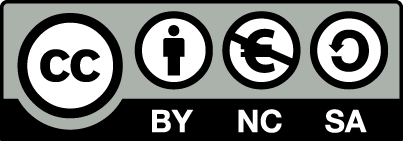 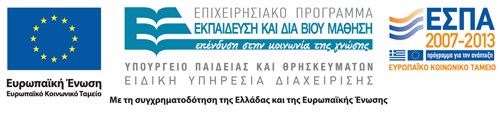 Σημειώματα
Σημείωμα Αναφοράς
Copyright Τεχνολογικό Εκπαιδευτικό Ίδρυμα Αθήνας, Κωνσταντίνος Πολίτης 2014. Κωνσταντίνος Πολίτης. «Αρχές Γενικής Λογιστικής. Ενότητα 3: Λογιστικά Γεγονότα». Έκδοση: 1.0. Αθήνα 2014. Διαθέσιμο από τη δικτυακή διεύθυνση: ocp.teiath.gr.
Σημείωμα Αδειοδότησης
Το παρόν υλικό διατίθεται με τους όρους της άδειας χρήσης Creative Commons Αναφορά, Μη Εμπορική Χρήση Παρόμοια Διανομή 4.0 [1] ή μεταγενέστερη, Διεθνής Έκδοση.   Εξαιρούνται τα αυτοτελή έργα τρίτων π.χ. φωτογραφίες, διαγράμματα κ.λ.π., τα οποία εμπεριέχονται σε αυτό. Οι όροι χρήσης των έργων τρίτων επεξηγούνται στη διαφάνεια  «Επεξήγηση όρων χρήσης έργων τρίτων». 
Τα έργα για τα οποία έχει ζητηθεί άδεια  αναφέρονται στο «Σημείωμα  Χρήσης Έργων Τρίτων».
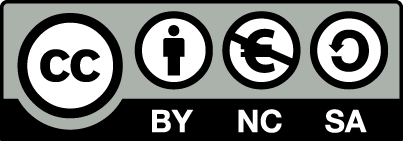 [1] http://creativecommons.org/licenses/by-nc-sa/4.0/ 
Ως Μη Εμπορική ορίζεται η χρήση:
που δεν περιλαμβάνει άμεσο ή έμμεσο οικονομικό όφελος από την χρήση του έργου, για το διανομέα του έργου και αδειοδόχο
που δεν περιλαμβάνει οικονομική συναλλαγή ως προϋπόθεση για τη χρήση ή πρόσβαση στο έργο
που δεν προσπορίζει στο διανομέα του έργου και αδειοδόχο έμμεσο οικονομικό όφελος (π.χ. διαφημίσεις) από την προβολή του έργου σε διαδικτυακό τόπο
Ο δικαιούχος μπορεί να παρέχει στον αδειοδόχο ξεχωριστή άδεια να χρησιμοποιεί το έργο για εμπορική χρήση, εφόσον αυτό του ζητηθεί.
Επεξήγηση όρων χρήσης έργων τρίτων
Δεν επιτρέπεται η επαναχρησιμοποίηση του έργου, παρά μόνο εάν ζητηθεί εκ νέου άδεια από το δημιουργό.
©
διαθέσιμο με άδεια CC-BY
Επιτρέπεται η επαναχρησιμοποίηση του έργου και η δημιουργία παραγώγων αυτού με απλή αναφορά του δημιουργού.
διαθέσιμο με άδεια CC-BY-SA
Επιτρέπεται η επαναχρησιμοποίηση του έργου με αναφορά του δημιουργού, και διάθεση του έργου ή του παράγωγου αυτού με την ίδια άδεια.
διαθέσιμο με άδεια CC-BY-ND
Επιτρέπεται η επαναχρησιμοποίηση του έργου με αναφορά του δημιουργού. 
Δεν επιτρέπεται η δημιουργία παραγώγων του έργου.
διαθέσιμο με άδεια CC-BY-NC
Επιτρέπεται η επαναχρησιμοποίηση του έργου με αναφορά του δημιουργού. 
Δεν επιτρέπεται η εμπορική χρήση του έργου.
Επιτρέπεται η επαναχρησιμοποίηση του έργου με αναφορά του δημιουργού
και διάθεση του έργου ή του παράγωγου αυτού με την ίδια άδεια.
Δεν επιτρέπεται η εμπορική χρήση του έργου.
διαθέσιμο με άδεια CC-BY-NC-SA
διαθέσιμο με άδεια CC-BY-NC-ND
Επιτρέπεται η επαναχρησιμοποίηση του έργου με αναφορά του δημιουργού.
Δεν επιτρέπεται η εμπορική χρήση του έργου και η δημιουργία παραγώγων του.
διαθέσιμο με άδεια 
CC0 Public Domain
Επιτρέπεται η επαναχρησιμοποίηση του έργου, η δημιουργία παραγώγων αυτού και η εμπορική του χρήση, χωρίς αναφορά του δημιουργού.
Επιτρέπεται η επαναχρησιμοποίηση του έργου, η δημιουργία παραγώγων αυτού και η εμπορική του χρήση, χωρίς αναφορά του δημιουργού.
διαθέσιμο ως κοινό κτήμα
χωρίς σήμανση
Συνήθως δεν επιτρέπεται η επαναχρησιμοποίηση του έργου.
24
Διατήρηση Σημειωμάτων
Οποιαδήποτε αναπαραγωγή ή διασκευή του υλικού θα πρέπει να συμπεριλαμβάνει:
το Σημείωμα Αναφοράς
το Σημείωμα Αδειοδότησης
τη δήλωση Διατήρησης Σημειωμάτων
το Σημείωμα Χρήσης Έργων Τρίτων (εφόσον υπάρχει)
μαζί με τους συνοδευόμενους υπερσυνδέσμους.
Χρηματοδότηση
Το παρόν εκπαιδευτικό υλικό έχει αναπτυχθεί στo πλαίσιo του εκπαιδευτικού έργου του διδάσκοντα.
Το έργο «Ανοικτά Ακαδημαϊκά Μαθήματα στο ΤΕΙ Αθηνών» έχει χρηματοδοτήσει μόνο την αναδιαμόρφωση του εκπαιδευτικού υλικού. 
Το έργο υλοποιείται στο πλαίσιο του Επιχειρησιακού Προγράμματος «Εκπαίδευση και Δια Βίου Μάθηση» και συγχρηματοδοτείται από την Ευρωπαϊκή Ένωση (Ευρωπαϊκό Κοινωνικό Ταμείο) και από εθνικούς πόρους.
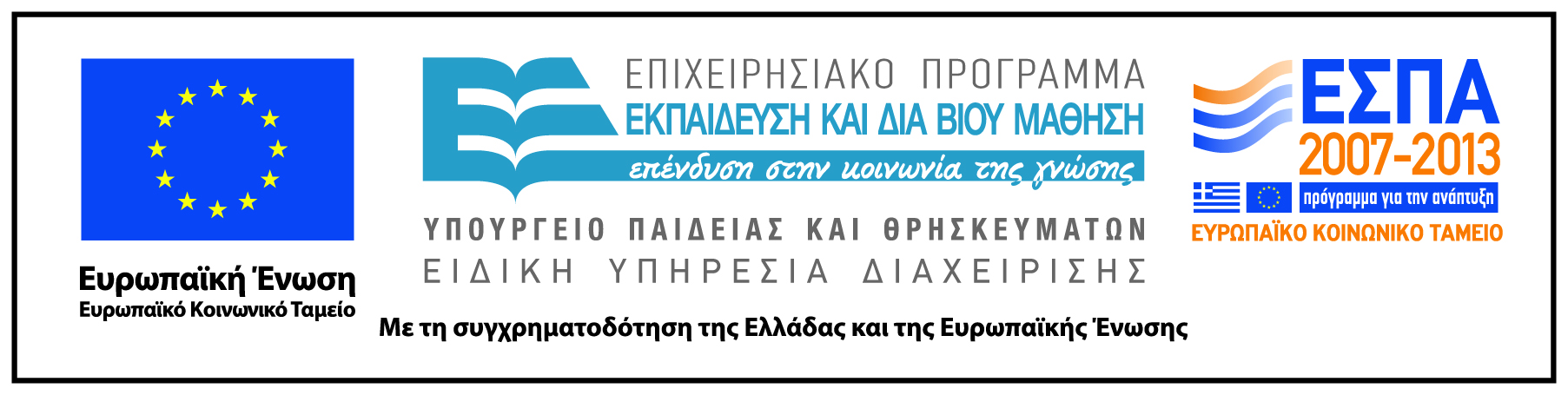